Transformwork infopäev
13.01.2022
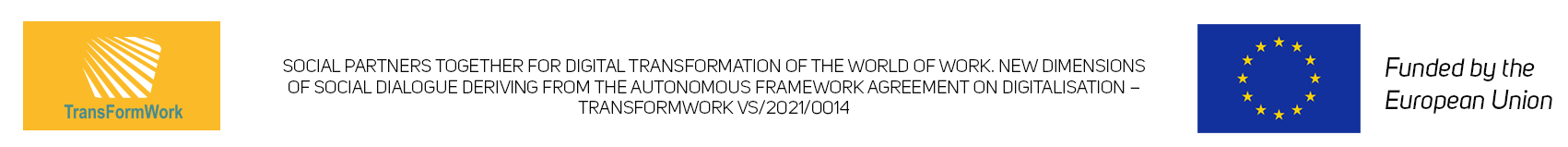 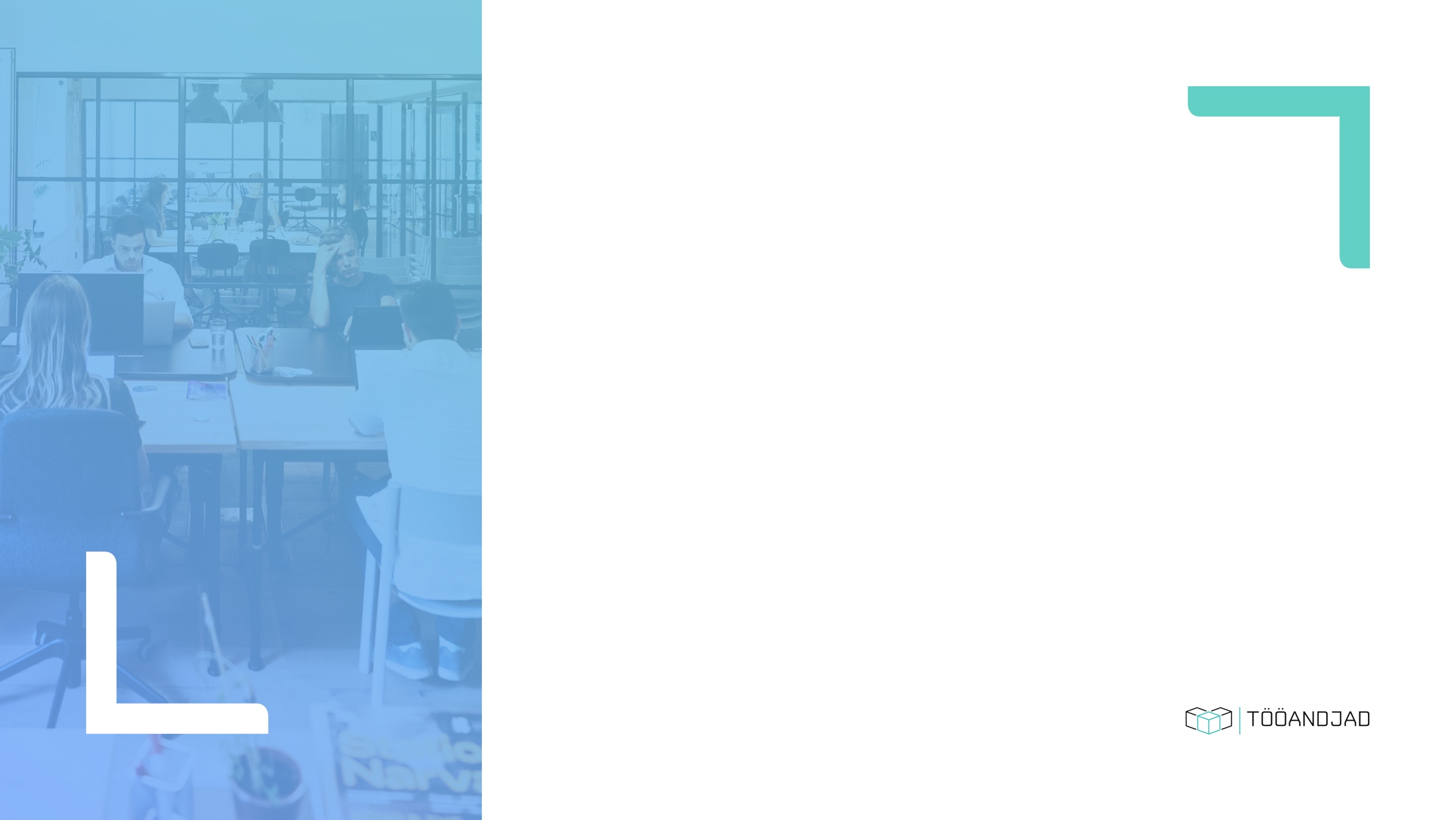 Projektist TransformWork
Eesmärk: toetada digitaliseerimist töösuhetes. 
Tegevused: uuringud, õppereisid, seminarid, infomaterjalid.
Osalejad: Töötajate ja tööandjate esindajad Bulgaariast, Küproselt, Eestist, Iirimaalt, Maltalt, Rumeeniast ja Rootsist.
Veeb: https://transformwork.eu/
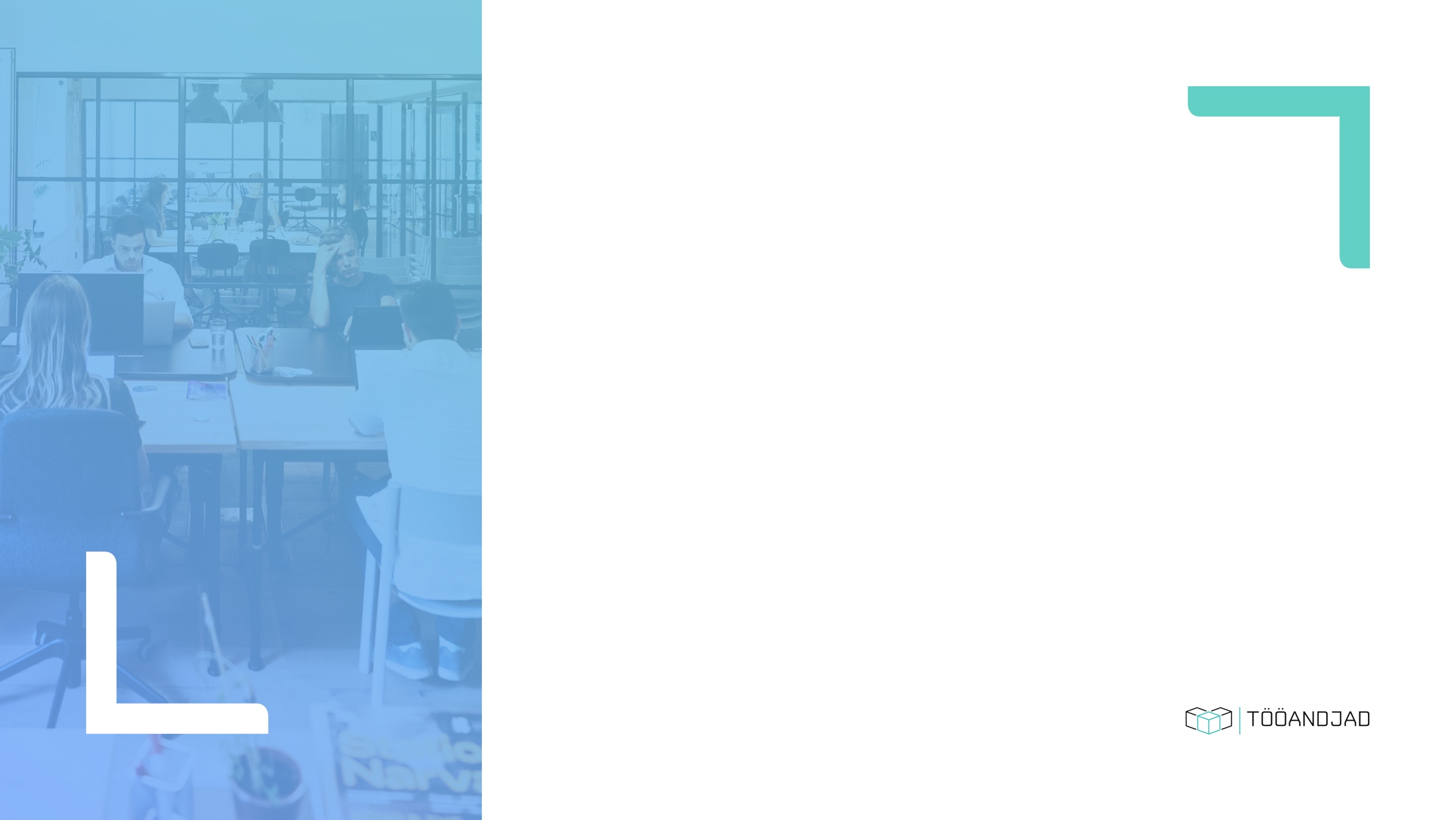 Projekti uudised
Projekti veebilehel on märtsikuuni kättesaadavad küsimustikud:
sotsiaalpartneritele, 
tööandjate esindajatele (HR) ja 
töötajatele.
Küsimustikud leiab veebilehelt: https://transformwork.eu/kusimustik/ 
Küsimustike sisu:
Kuidas tegeletakse digioskuste parandamisega?
Kuidas kohandatakse töö- ja puhkeaja korraldust, sisekontrolli, andmekaitset jmt?
Kuidas tegeletakse tehisintellekti-valmisolekuga?
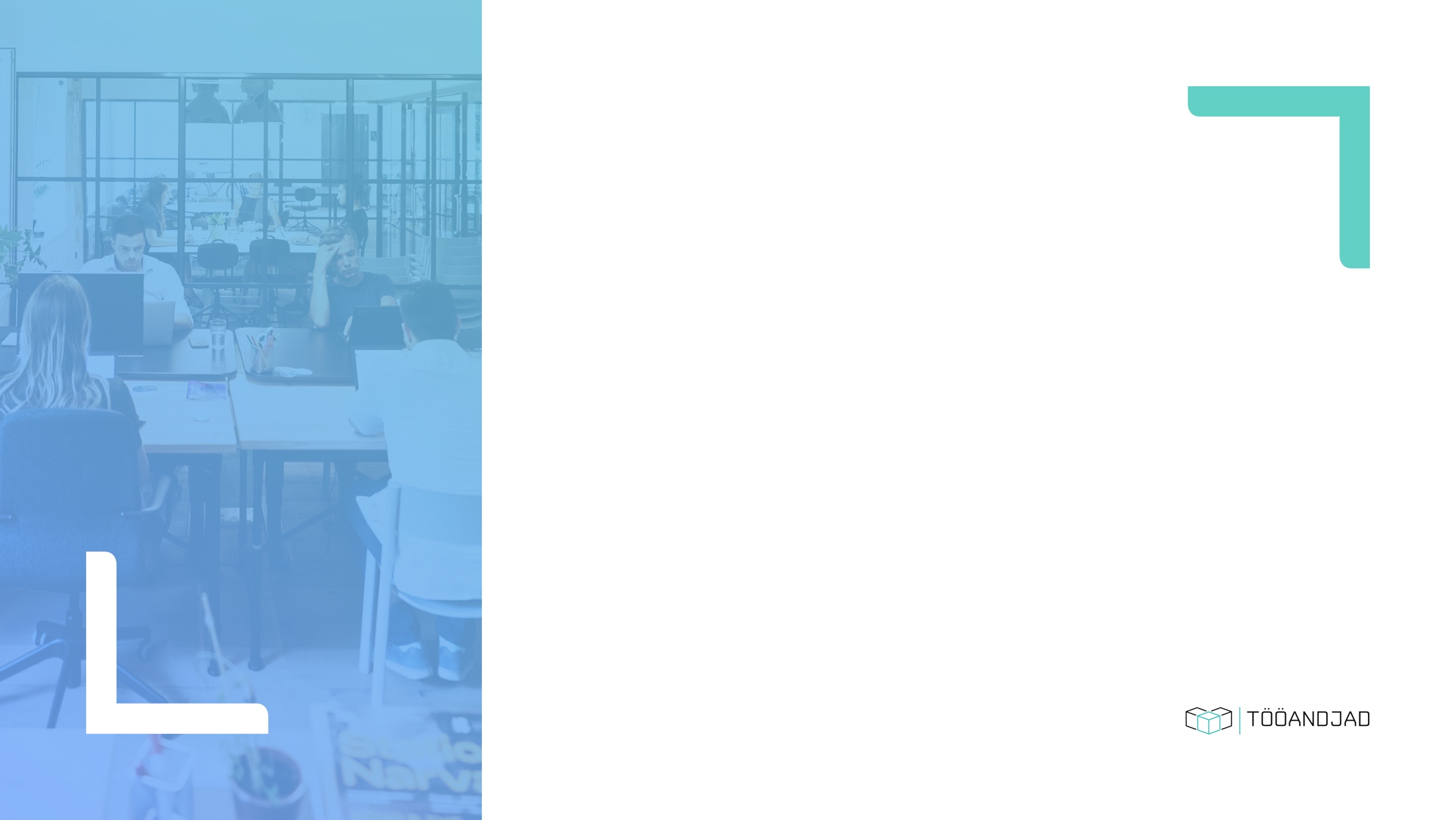 13.01 seminari päevakava
10:00 Projektist „Töömaailma digitaliseerimine“ räägib Johanna Odes                                                                                          
10:15 Koduse ülesande ühine arutelu 
10:45 Sõnumite loomine ja edastamine digitaalsetes kanalites
11:15 Persoonibrändi loomine digikanalites
12:00 Lõuna 
12:30 Kuidas kasutada digitaaliseid kanaleid kriisikommunikatsioonis?
13:00 Kuidas esineda hästi kaamera ees digikanalites? 
14:00 Kohvipaus 
14:15 Loo jutustamine digitaalsetes kanalites
15:00 Teise koolituspäeva lõpp
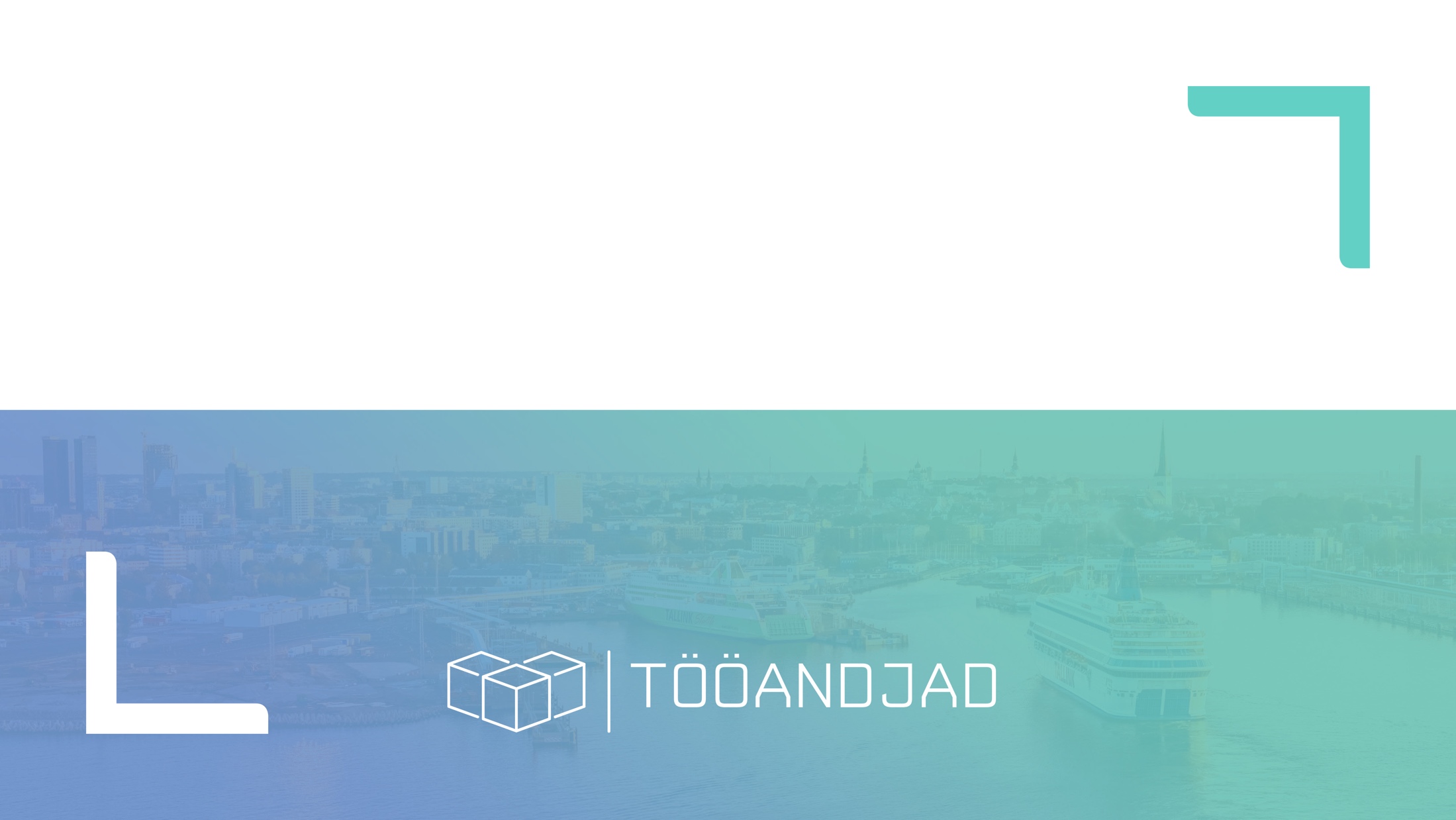 Tänan!
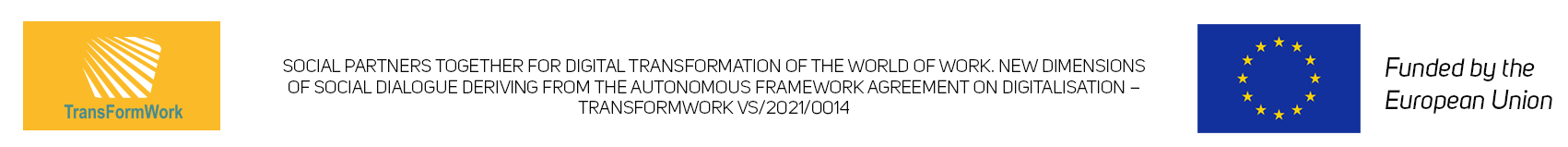